Design Technology AT PLECKGATE
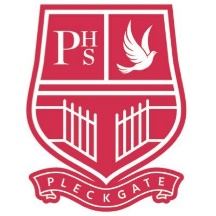 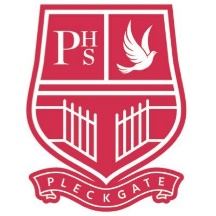 YEAR 10 LEARNING JOURNEY
D&T offers you a curriculum which will engage and enthuse a passion for the subject. Giving you the opportunity to explore practical activities which will enable you to master the skills and secure your knowledge.
Design Brief
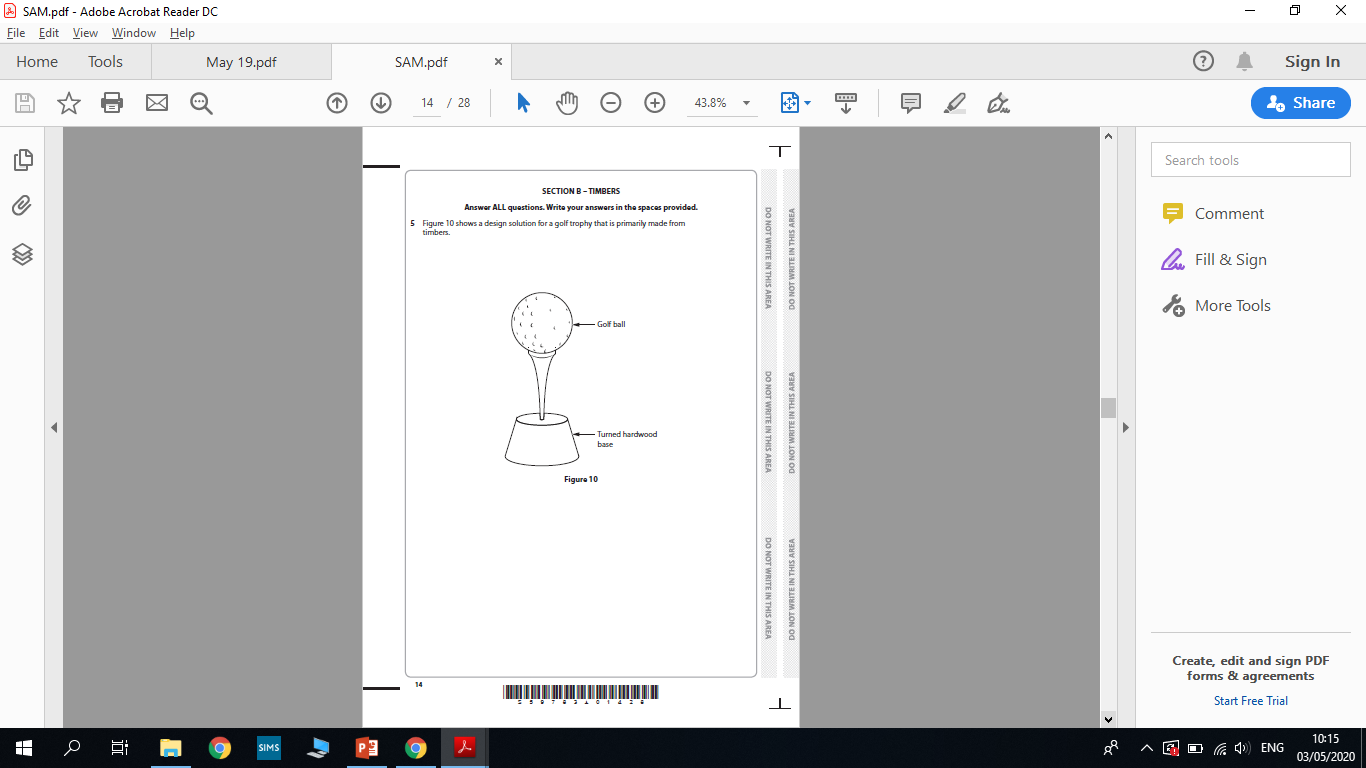 Related product analysis
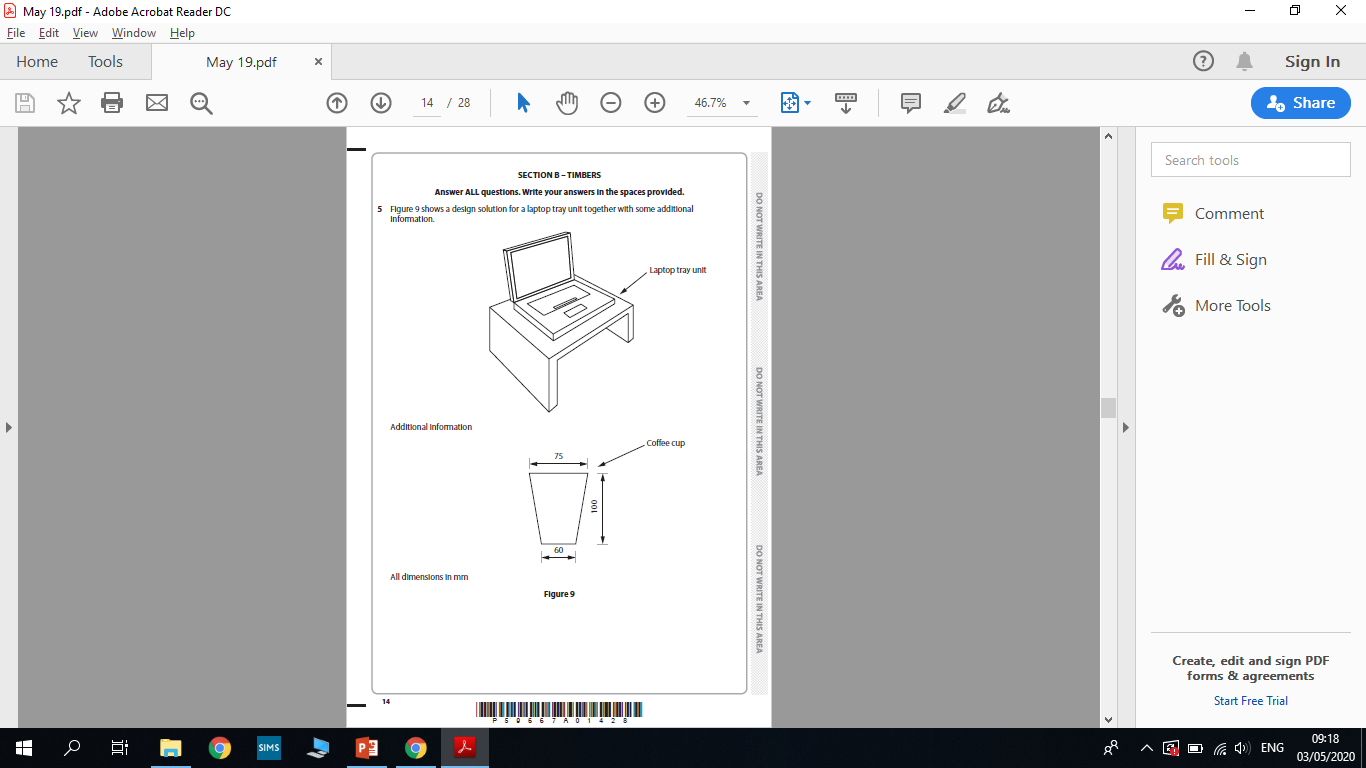 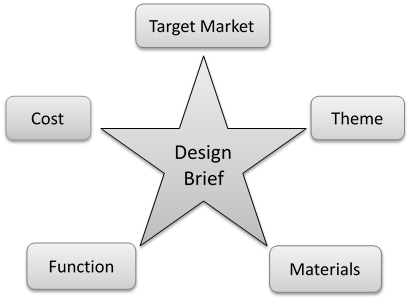 Product Evaluation
Task analysis
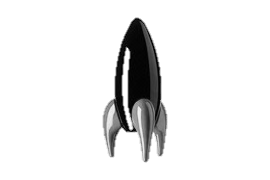 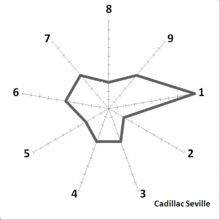 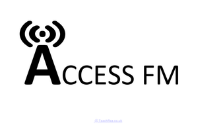 Product modifications
Design modifications
YEAR
Non Examined Assessment
(Manufacture)
Non Examined Assessment
(Design)
11
HT6
Specialist Exam Content
Market Research
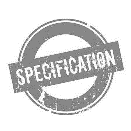 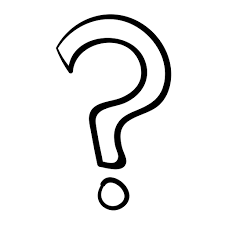 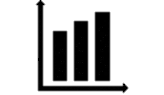 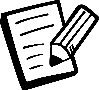 Product Specification
Exam questions
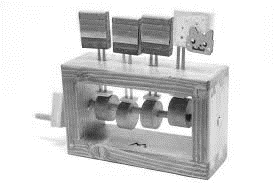 Research Analysis
Specialist
   Exam
  Content
Iterative design
Manufacture skills
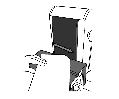 Automation
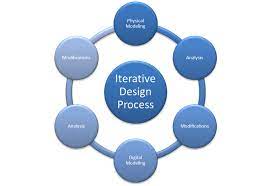 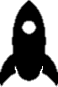 Forming
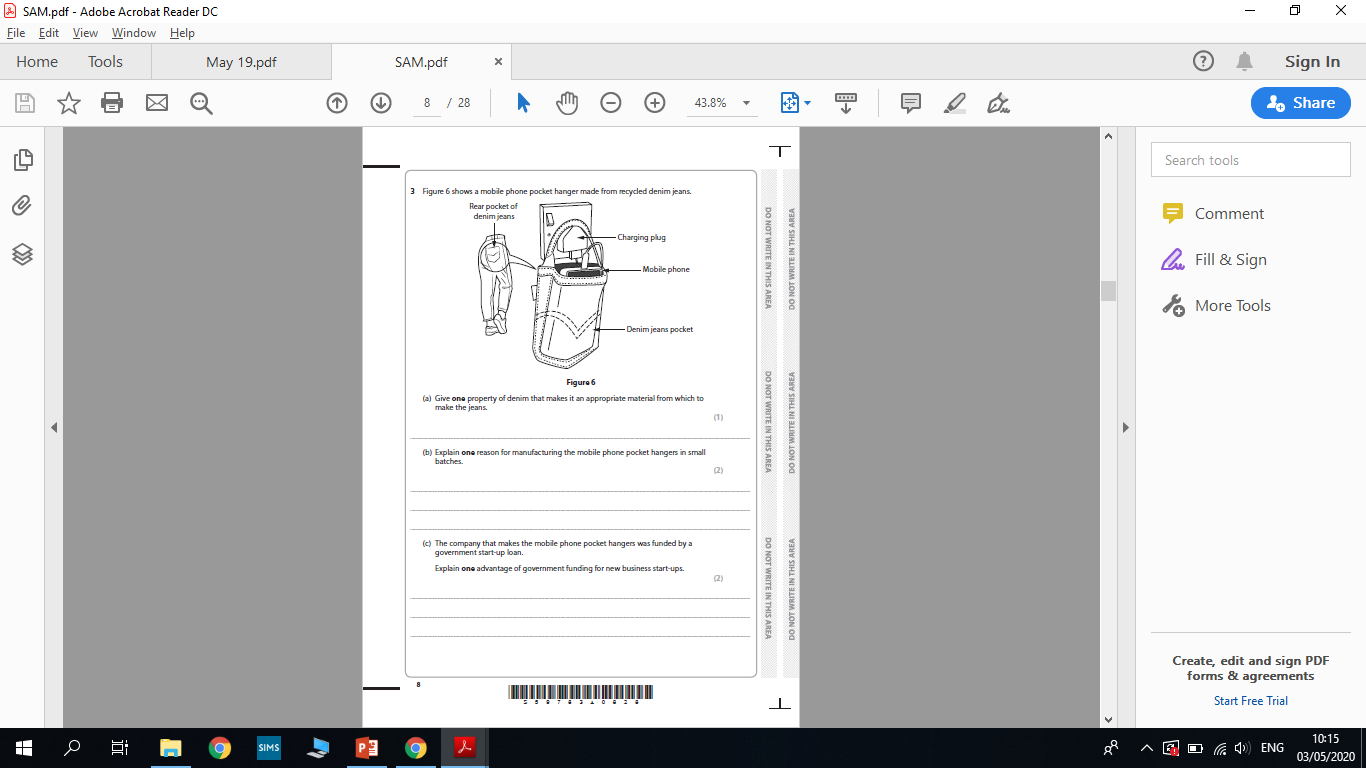 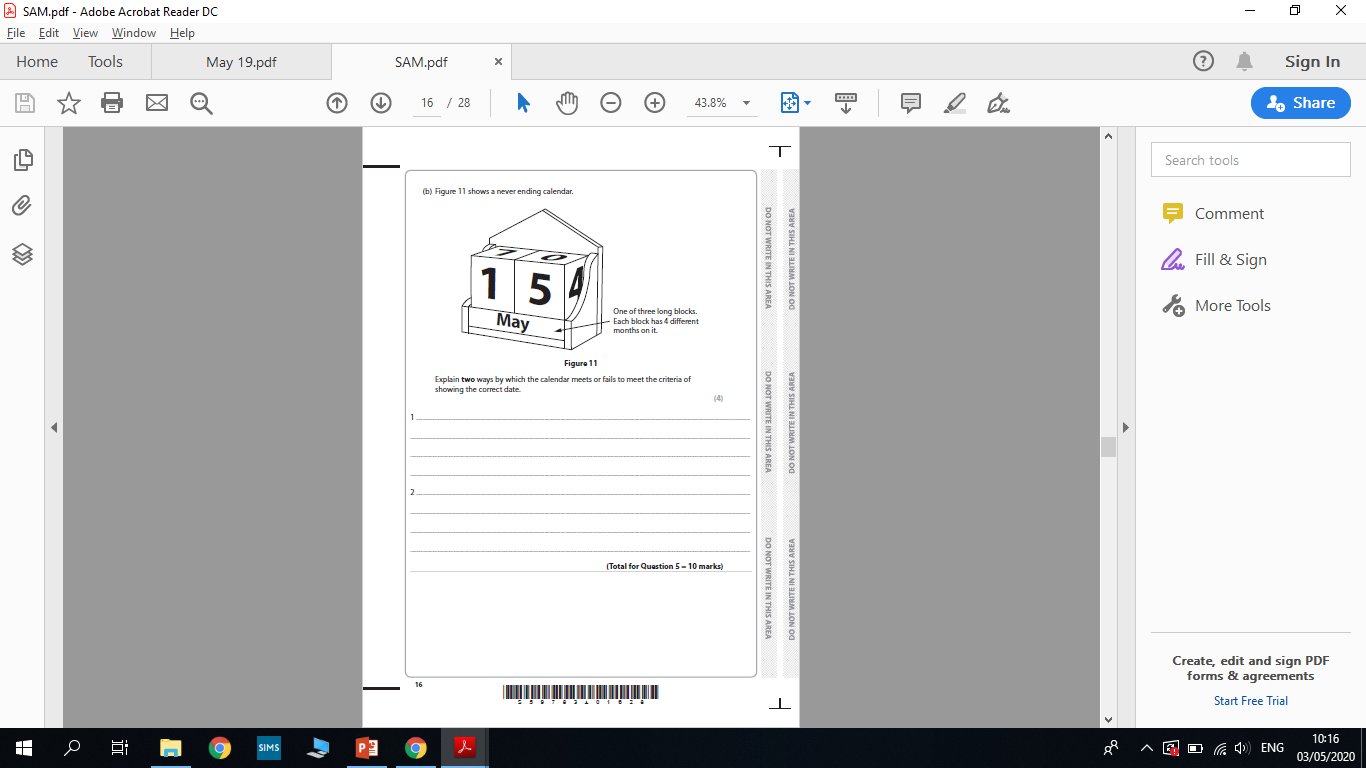 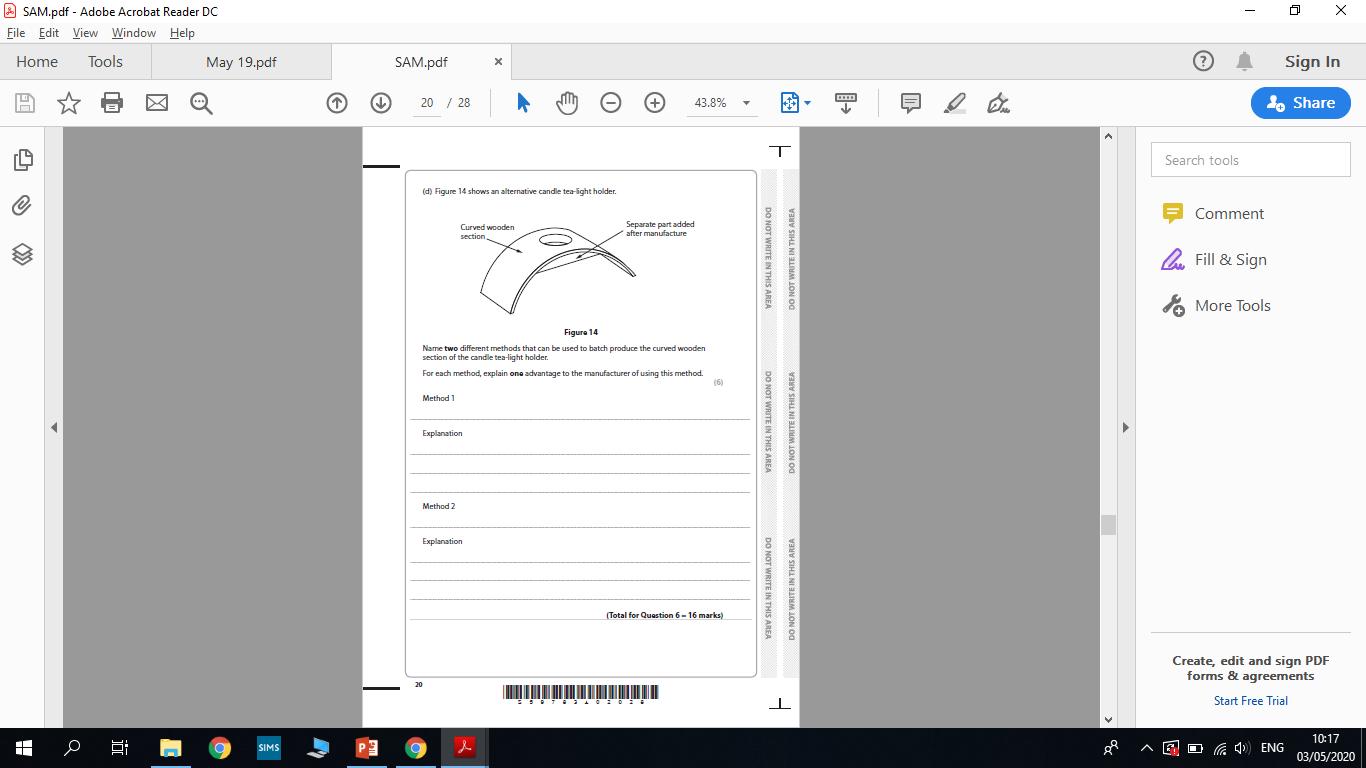 Types of Finish
Upcycling
Textiles
Non Examined Assessment (Research)
HT5
Exam Questions
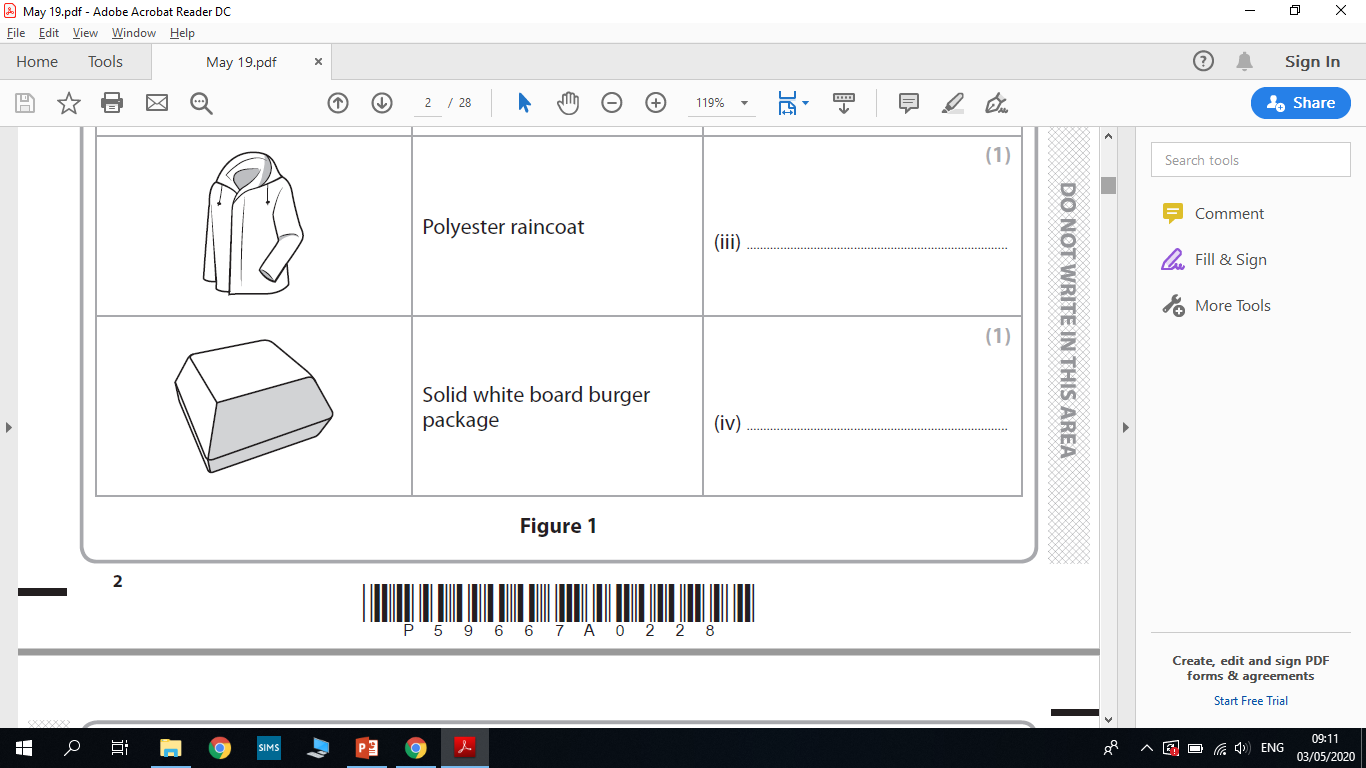 Exam Questions
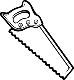 Design Math
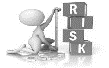 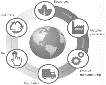 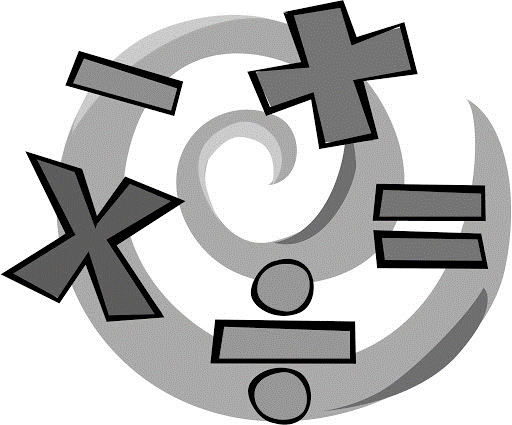 Manufacturing methods
Smart materials and properties
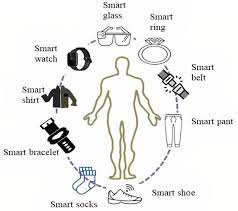 Graphic
finish
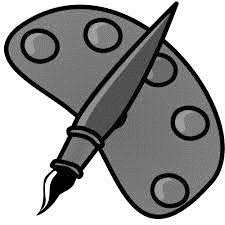 Life cycle
analysis
Risk assessment
Ergonomics
Drilling
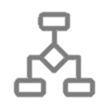 Polymer properties and sources
Polymer products and processes
Quality Assembly
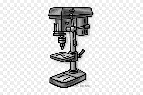 Paper and card properties
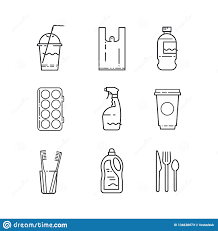 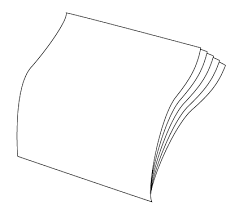 Core
  Exam
       Content
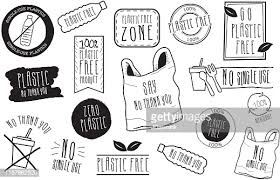 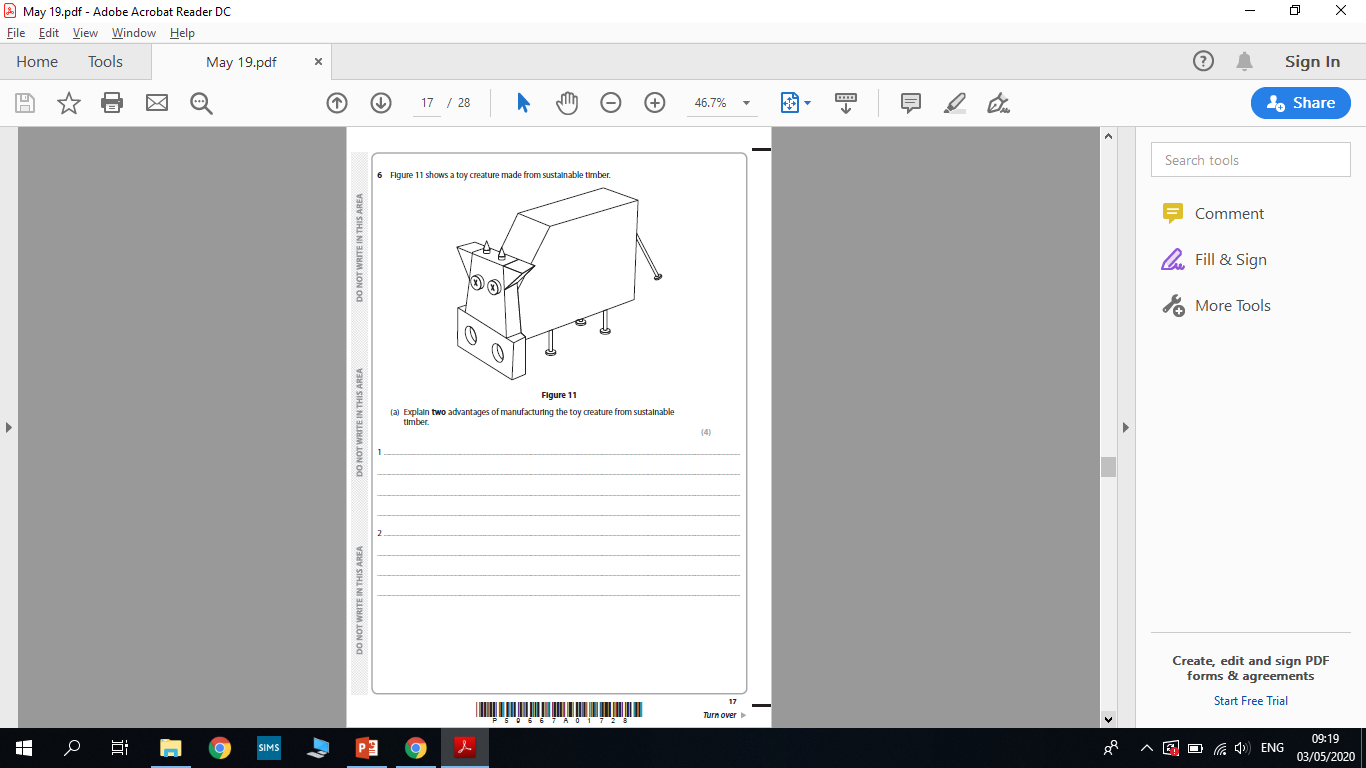 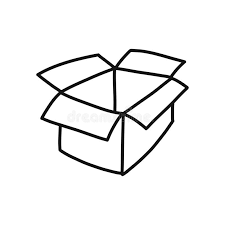 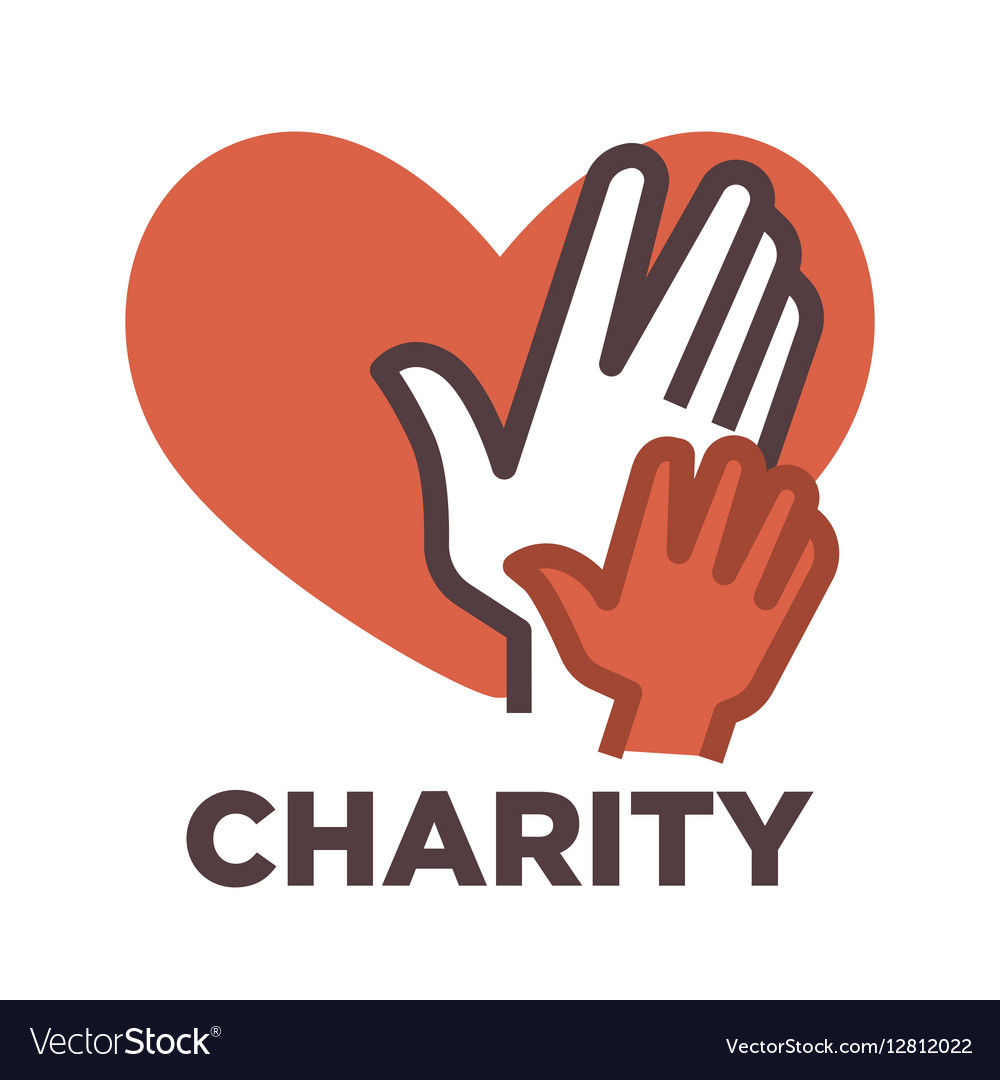 Flowchart
Planning
HT4
Lead charity fundraising
Materials
Modelling
Sustainability
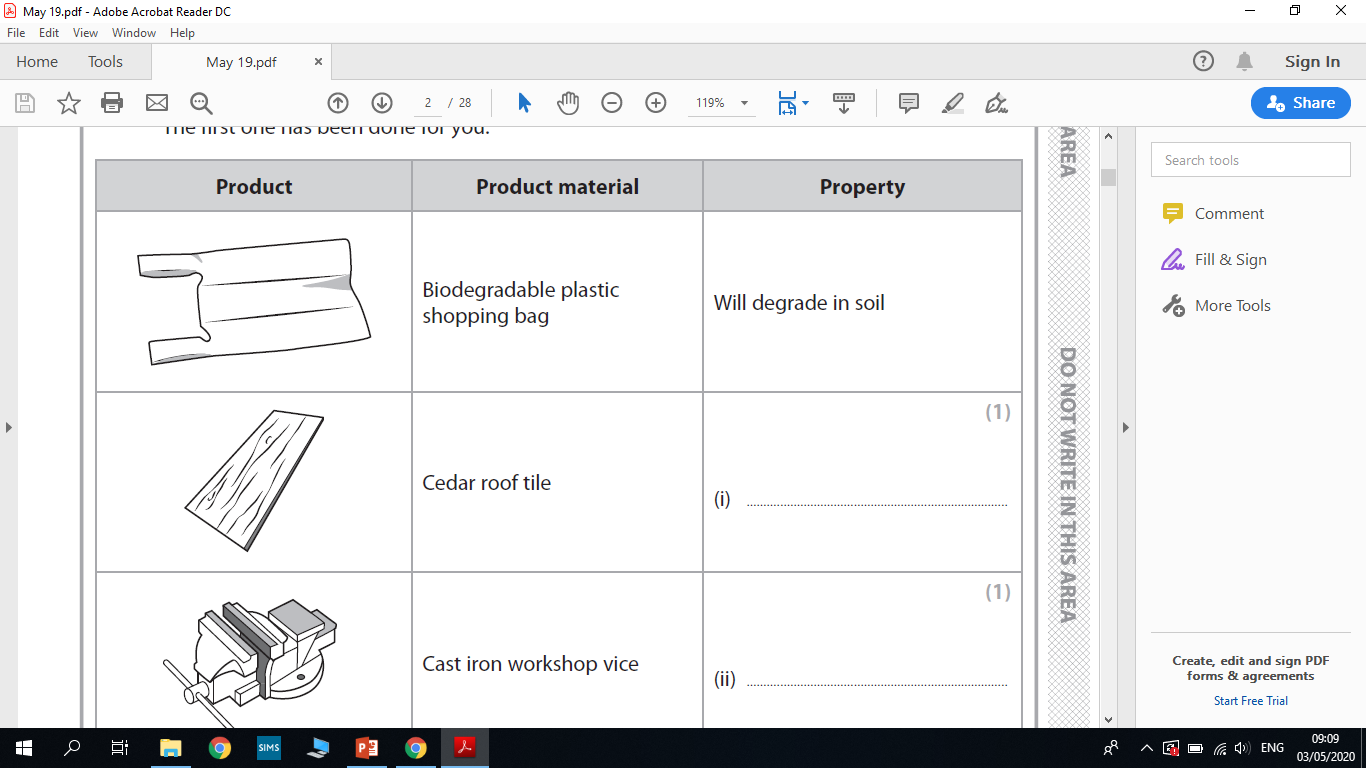 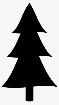 Ferrous & Non Ferrous metals
Timber products and joints
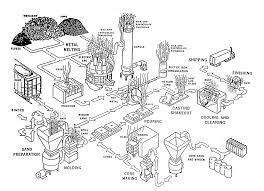 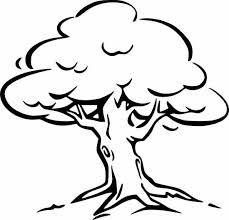 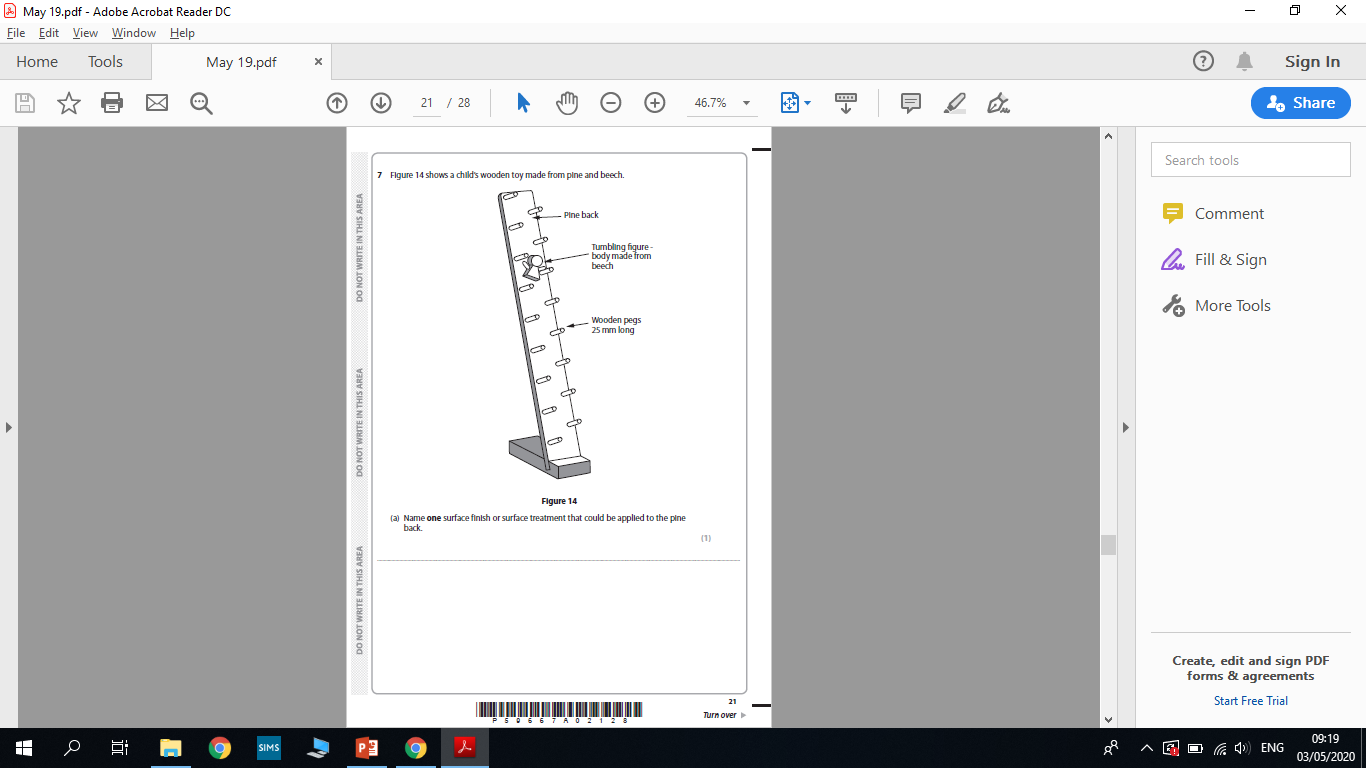 Fixings
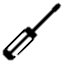 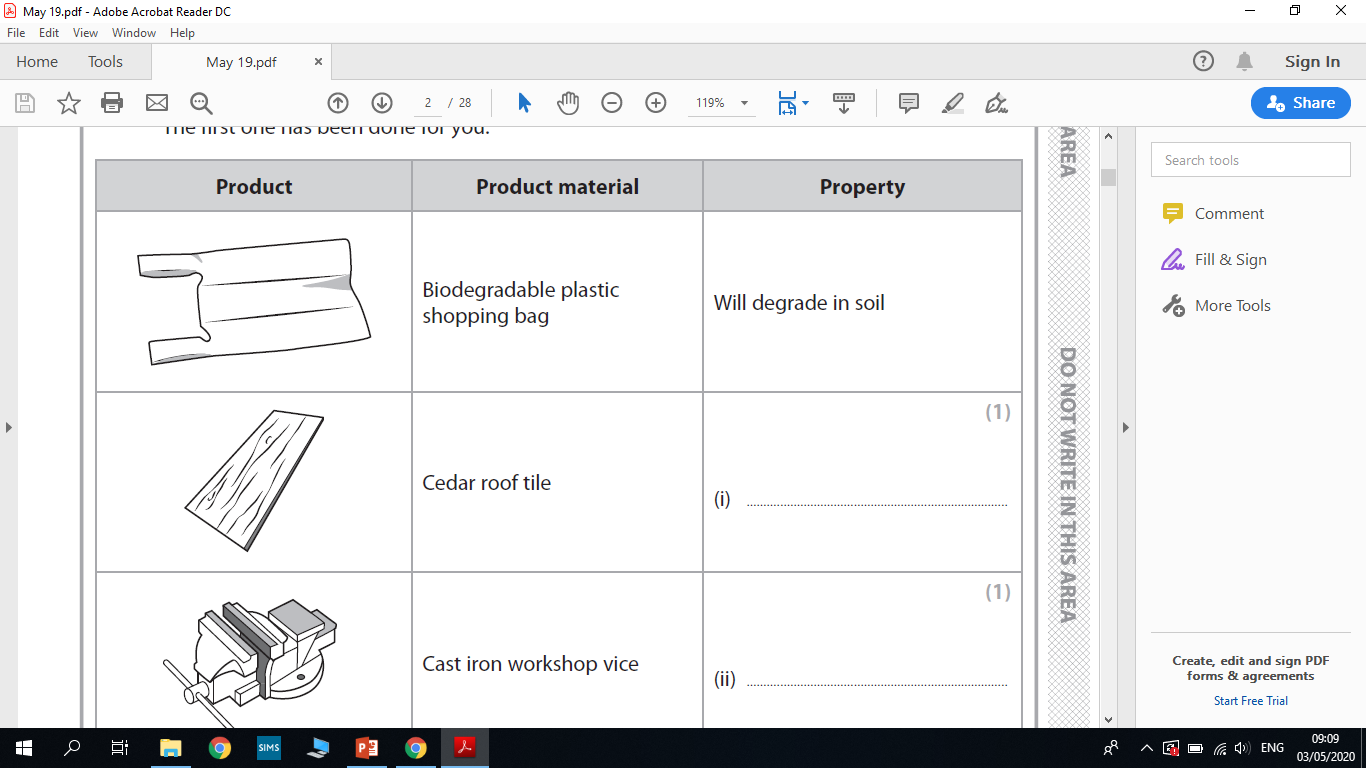 Accuracy of finish
Core
  Exam
       Content
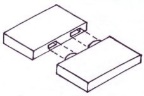 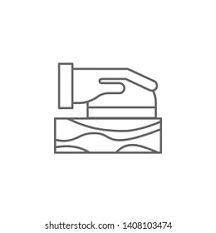 Wasting techniques
Timber properties and sources
Circuit diagrams
Cams
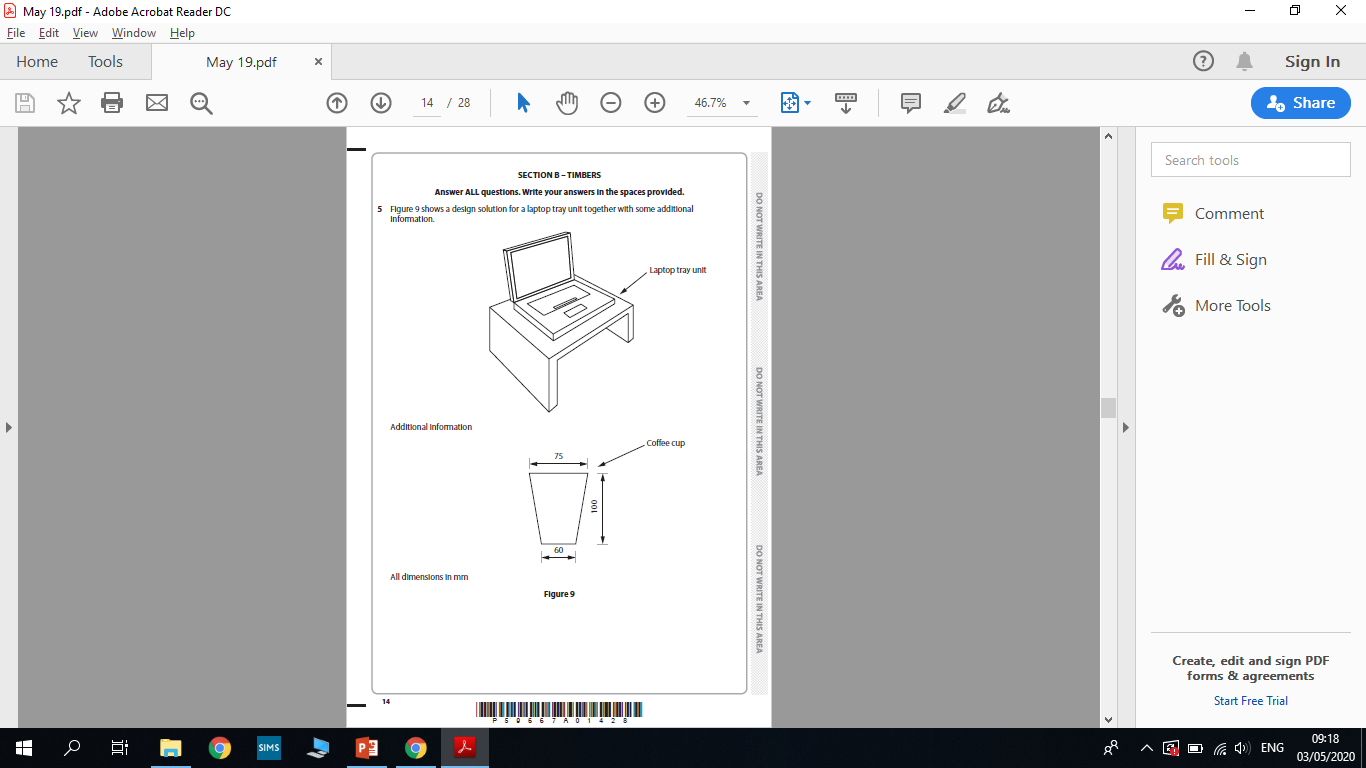 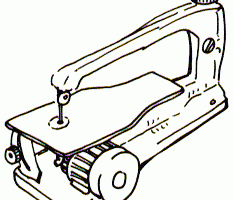 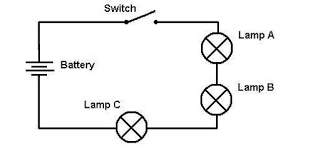 Manufacture
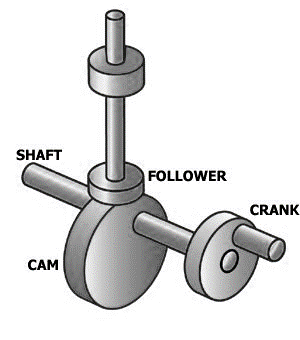 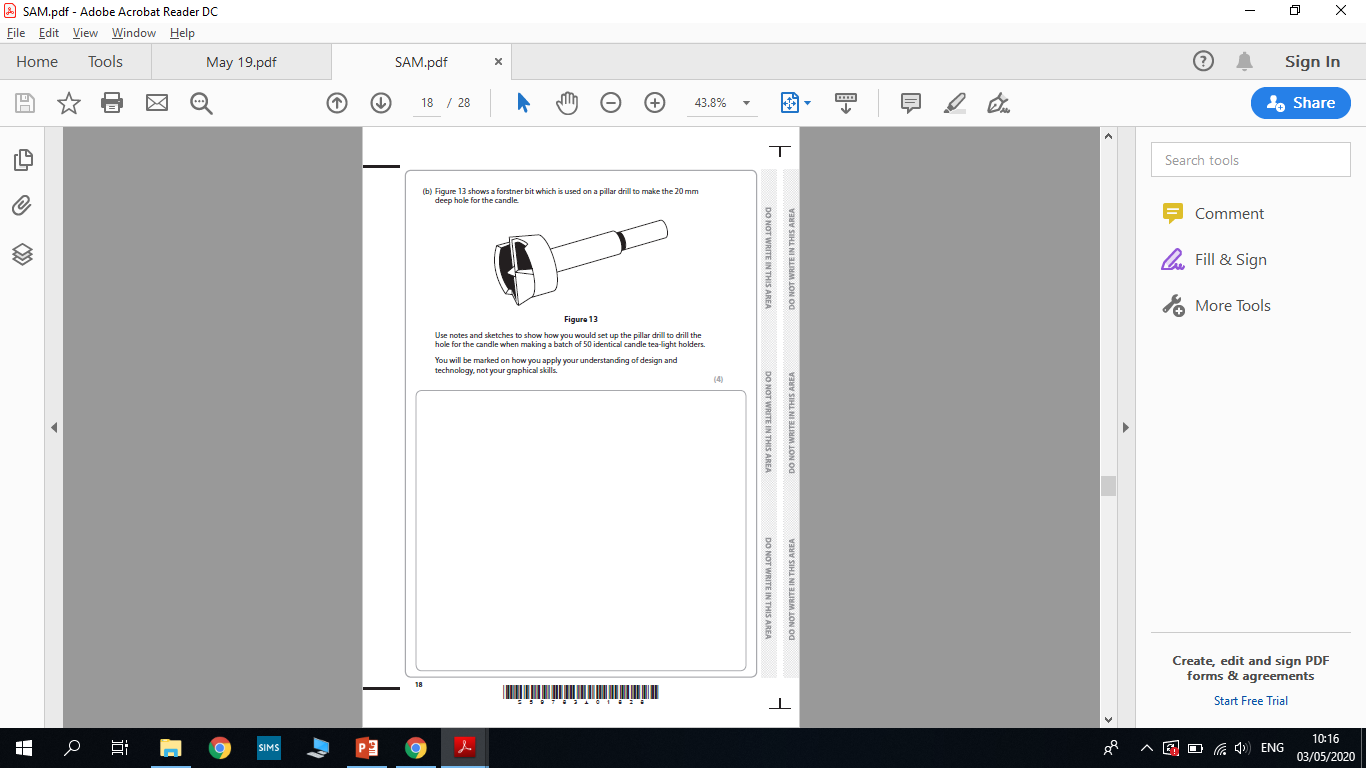 Design modifications
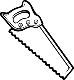 Tools
Fret Saw
Health and safety
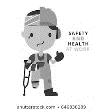 HT3
Buzzer Game
Core exam content
Core
  Exam
       Content
Mechanisms
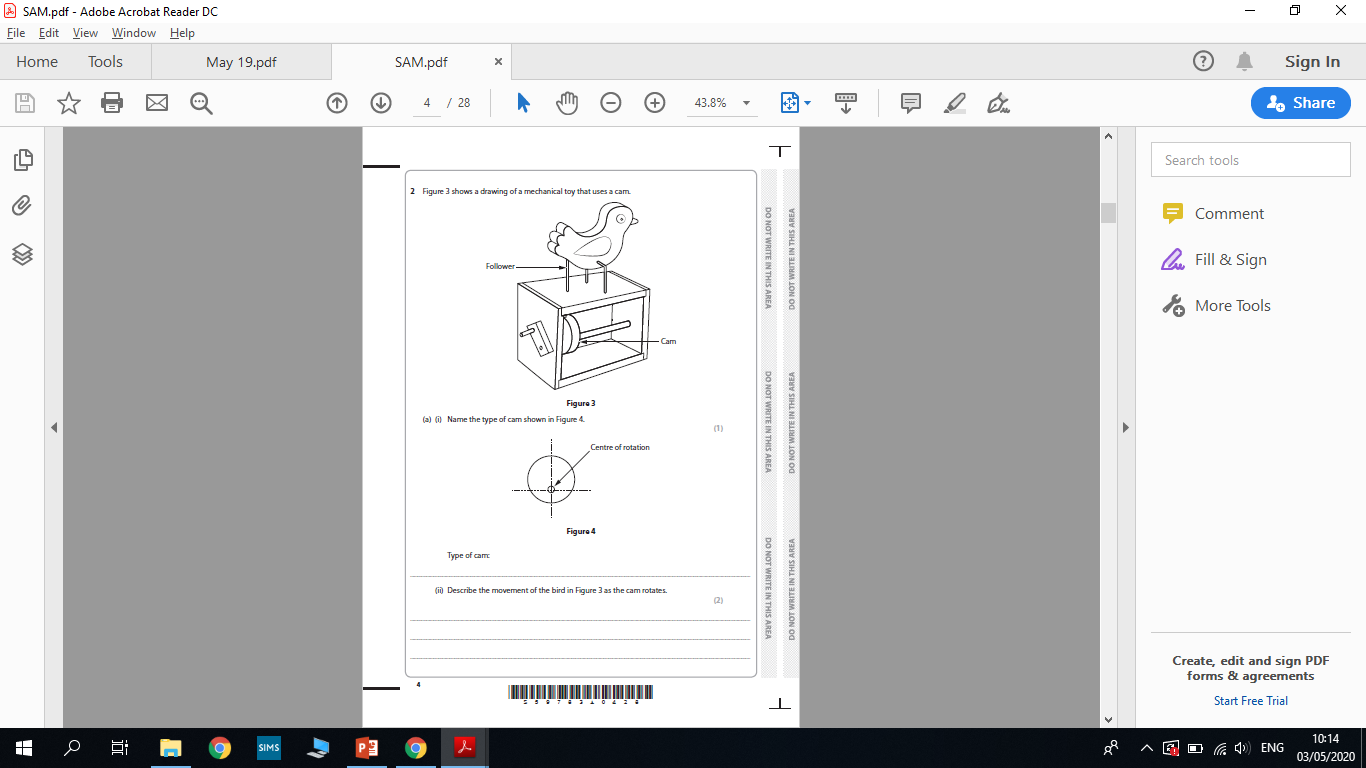 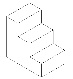 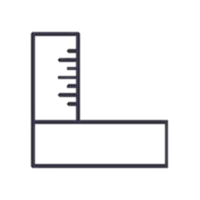 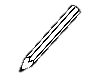 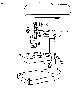 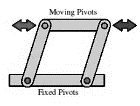 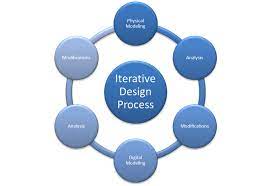 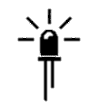 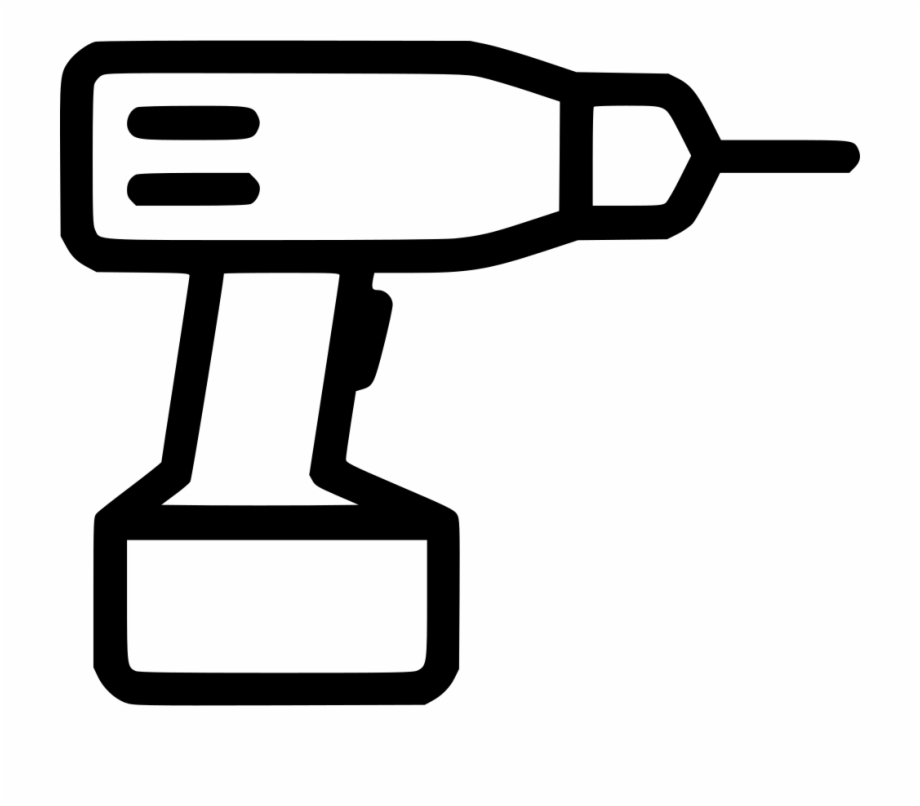 Iterative design
Machine tools
Pillar drill
Isometric 
Drawing
Electronics
Linkages
Marking out
Planned obsolescence
HT2
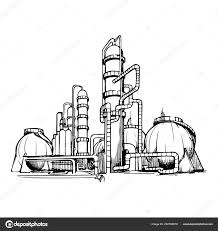 Life cycle
analysis
Mood Boards
Trinket Box Project
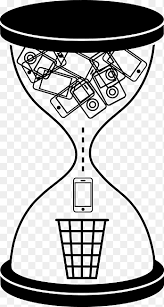 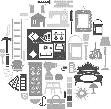 AI & AR
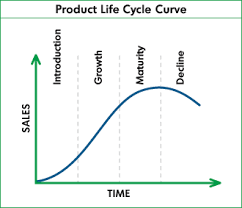 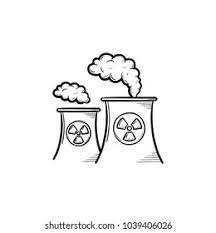 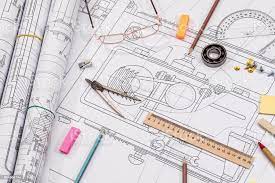 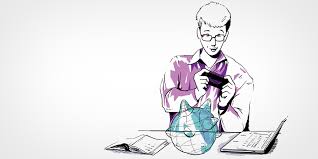 Fuels
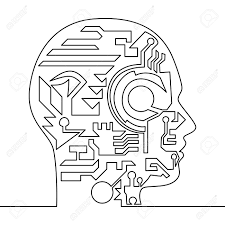 YEAR
10
Trinket Box
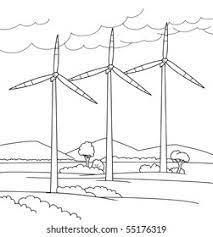 Core exam content
Social moral issues in designing
Production techniques
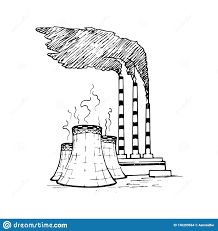 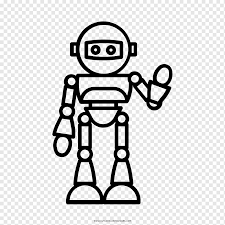 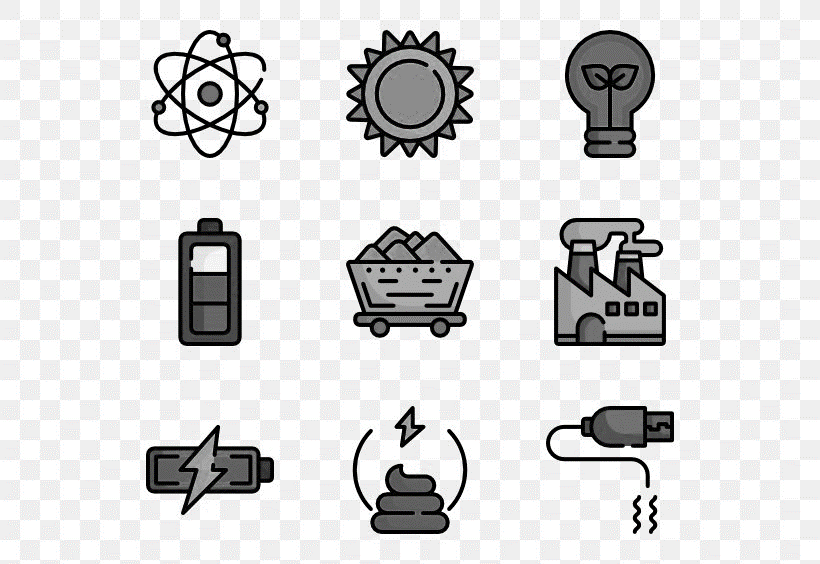 Design
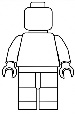 Sustainability
Energy Sources
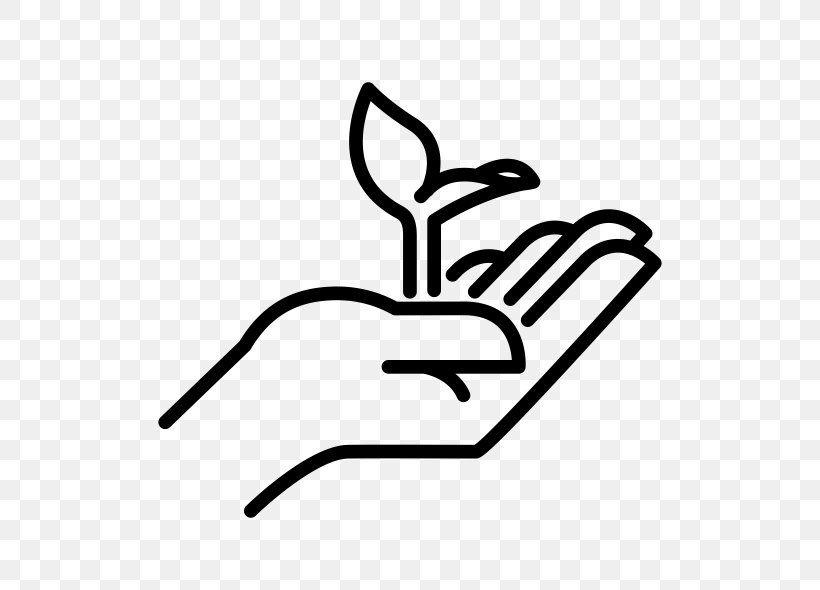 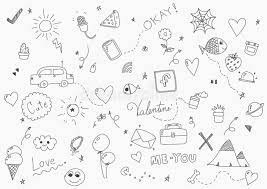 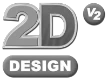 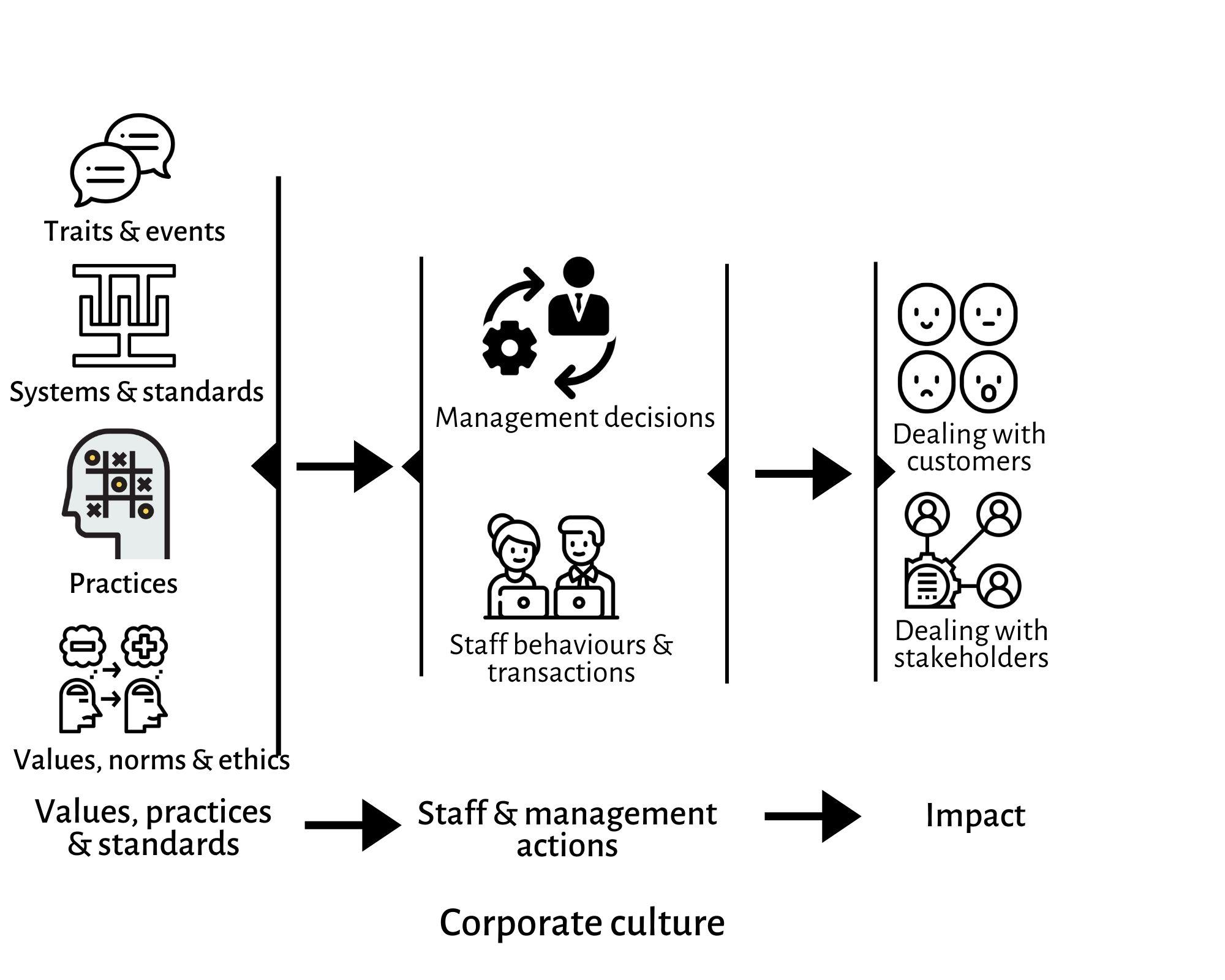 Design ideas
PPE
Design   •   Knowledge   •   Manufacture   •   Evaluate
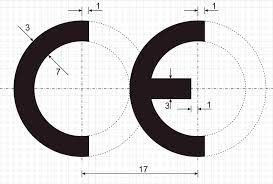